ASSESSMENT COMMITTEE
Self-Evaluation Survey Results
Spring 2022
ASSESSMENT CHARGE
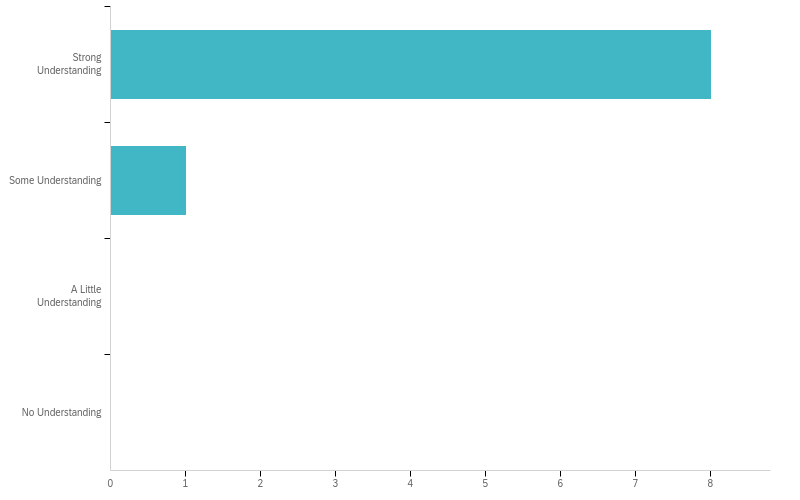 89% (n=8)
11% (n=1)
How much progress has the Assessment Committee made towards it charge and objectives this year?
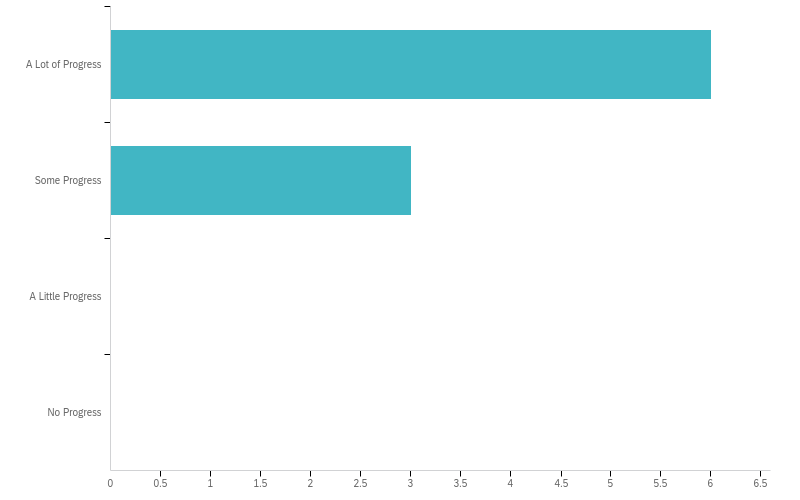 67% (n=6)
33% (n=3)
COMMITTEE PERFORMANCE